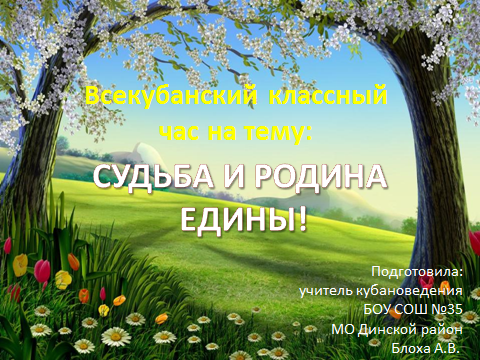 (Часть 2)
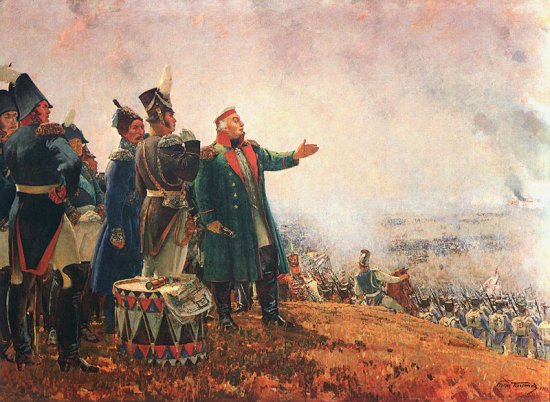 Как называется стихотворение и кто его автор?
Скажи-ка, дядя, ведь не даромМосква спаленная пожаром,Французу отдана?Ведь были ж схватки боевые,Да говорят еще какие!Недаром помнит вся РоссияПро день Бородина!
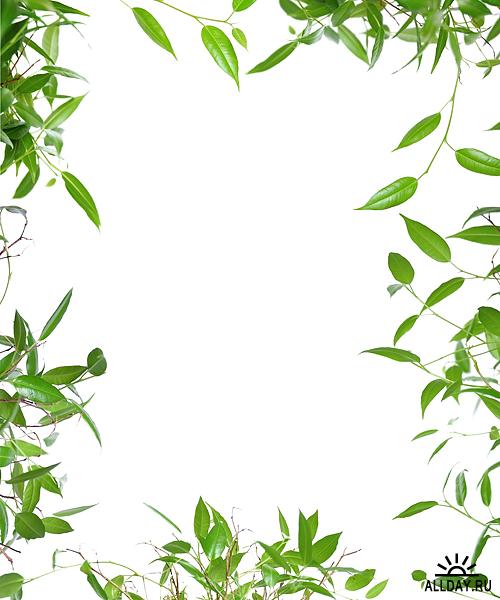 Подвиг хорунжия Алексея Безкровного
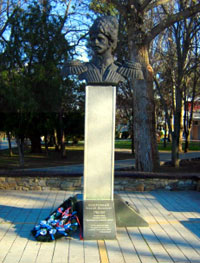 В самый разгар Бородинского сражения А. Бескровный с двумя взводами черноморцев захватил французскую батарею, взял в плен кавалерийского полковника, артиллерийского офицера и десять рядовых французов.
М.И. Кутузов : 
«Это казак без ошибок»
Одно из пограничных укреплений на Кубани назвали в его честь Алексеевским.
памятник,возведенный 
в г. Анапе А.Д. Безкровному.
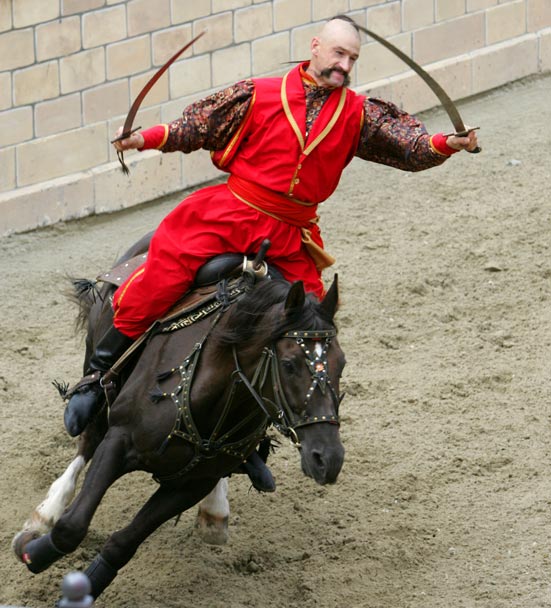 «Казаки — это самые лучшие легкие войска среди всех существующих. 
	Если бы я имел их в моей армии, я прошел бы с ними весь мир.» 
	Наполеон Бонапарт
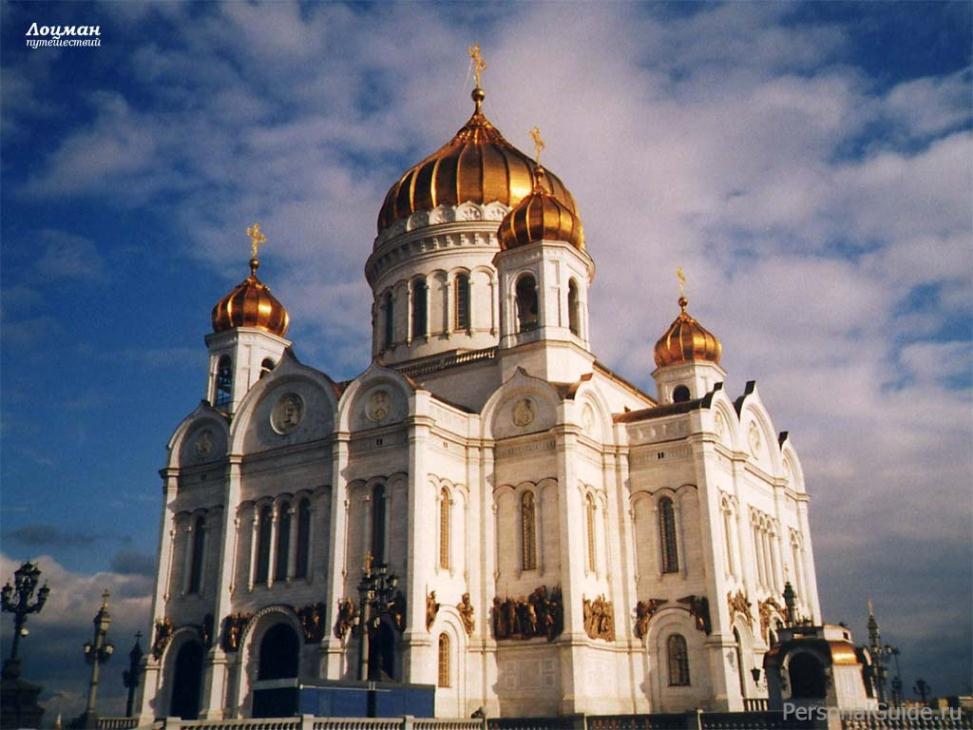 25 декабря 1812 г. вышел манифест Александра I
«Спасение России от врагов, столь же многочисленных силами, сколь злых и свирепых намерениями и делами, совершенное в шесть месяцев всех их истребление, так что при самом стремительном бегстве едва самомалейшая токмо часть оных могла уйти за пределы Наши, есть явно излиянная на Россию благость Божия»
220 лет прошло с момента высадки черноморских казаков на Тамани
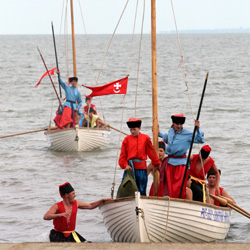 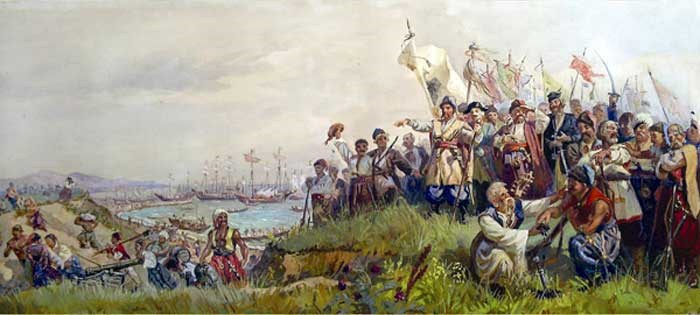 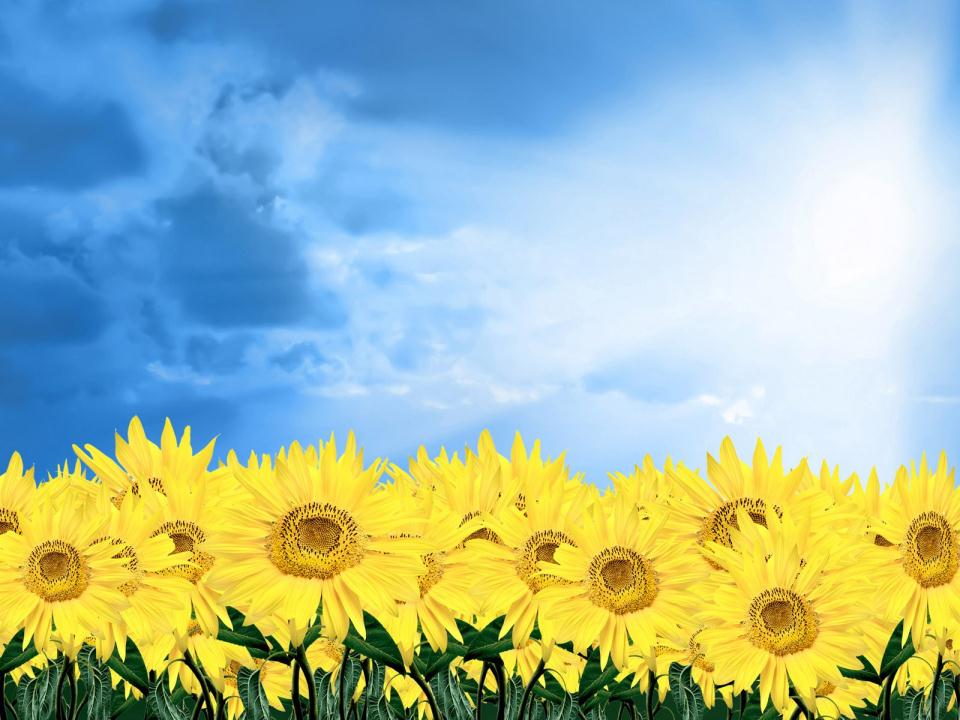 Краснодарскому краю – 75!
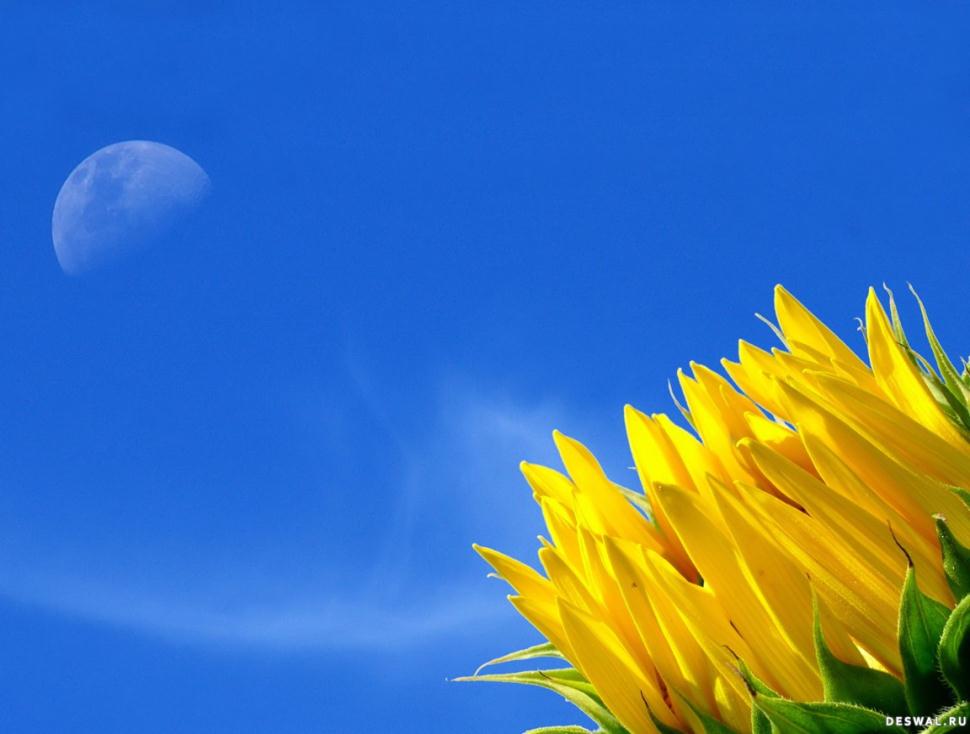 Кубань – земля такая:От хлеба золотаяСтепная сторона.Гостей она встречает,И песни запевает,И душу открывает Прозрачную до дна.Казачка огневая,Красива, молода,Кубань – земля такая:Однажды приласкает – Полюбишь навсегда.
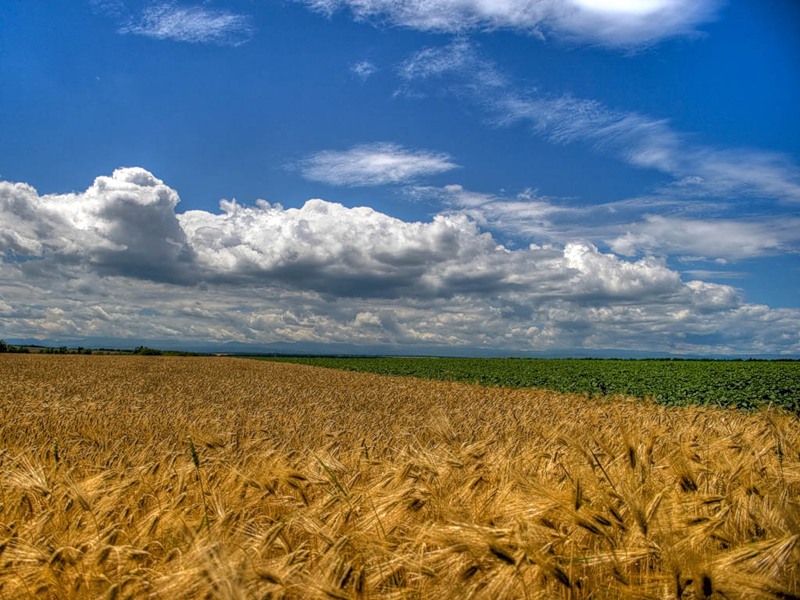 Здесь милое степей раздолье,
К добру взывает утра рань.
В небесной вышине мечтам приволье...
Всё это- сердцу милая ... 
Кубань.
Здесь ширь полей измерена веками,
Труда и славы реки глубоки.
Земля моя! С победными слезами
Тебя нам подарили ... 
Казаки
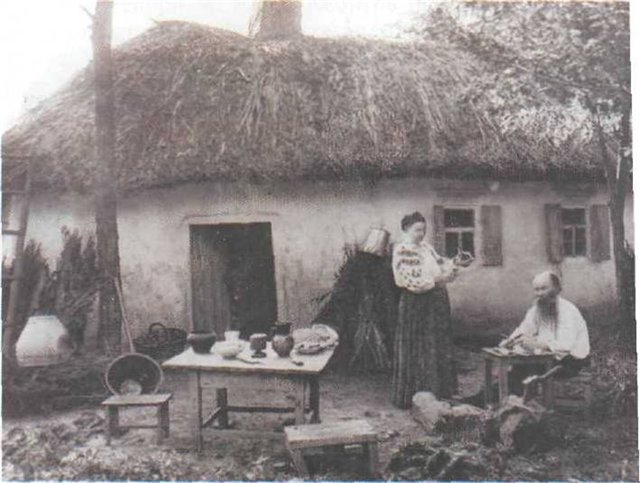 Казаки селились по Кубани,
Тяжело давался каждый день.
Сорок мест они ведь основали,
А называлось каждое...
 курень.
Столица родного края !
В твоём дыханье - силы жар.
Величествен стоишь в лучистом мае,
Названье первое твоё -... 
Екатеринодар.
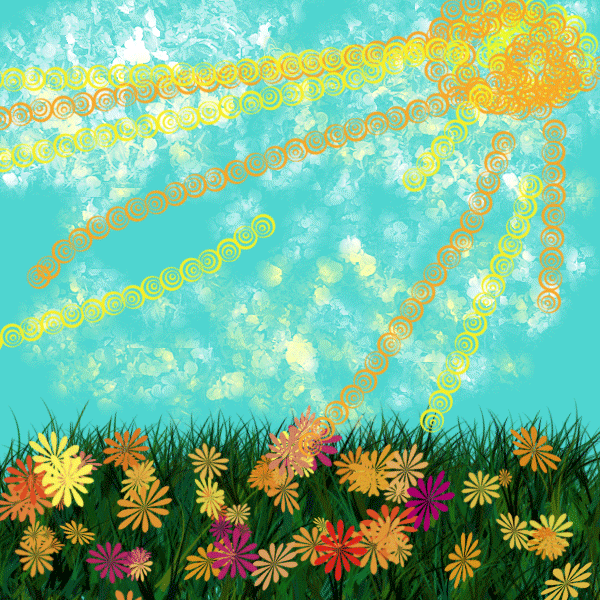 Край наш Кубанский,
Прославленный край,
Крылья всё шире 
В труде расправляй.
С Родиной вместе
Дорогою чести
Ты к цели победной шагай!